Micro e pequenas empresas no cenário brasileiro
DESAFIOS E OPORTUNIDADES
Tainá Martins e Thalia Lopes
2M
A relação do Brasil com a economia criativa começou com um documento intitulado “Consenso de São Paulo” (UNCTAD 2004), onde se estimulavam benefícios culturais e econômicos gerados pela indústria criativa.

Maior participação das micro e pequenas empresas criativas em nossas cidades.
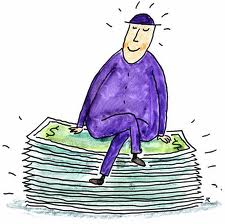 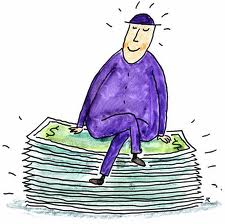 Mesmo nos setores nos quais as empresas internacionais são dominantes, as MPEs desempenham um papel fundamental de criatividade e inovação. Elas são tipicamente as que assumem riscos e as primeiras a adotar inovações, além de sinalizar tendências e desenvolver talentos.
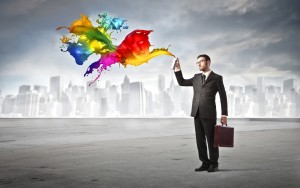 A contribuição das micro e pequenas empresas para o desenvolvimento do Brasil e para a estabilidade das relações sociais é muito importante, representando 20% de todo o PIB nacional e disponibilizando 56% de trabalhadores com carteira assinada.
Inserção das mpeS
Emprego
Renda
Arrecadação tributária
DESAFIOS E OPORTUNIDADES
Seus principais problemas são:

Capacidade de gestão
Acesso a financiamento
Acesso a informação e tendências e formação de redes de clusters criativos
CAPACIDADE DE GESTÃO
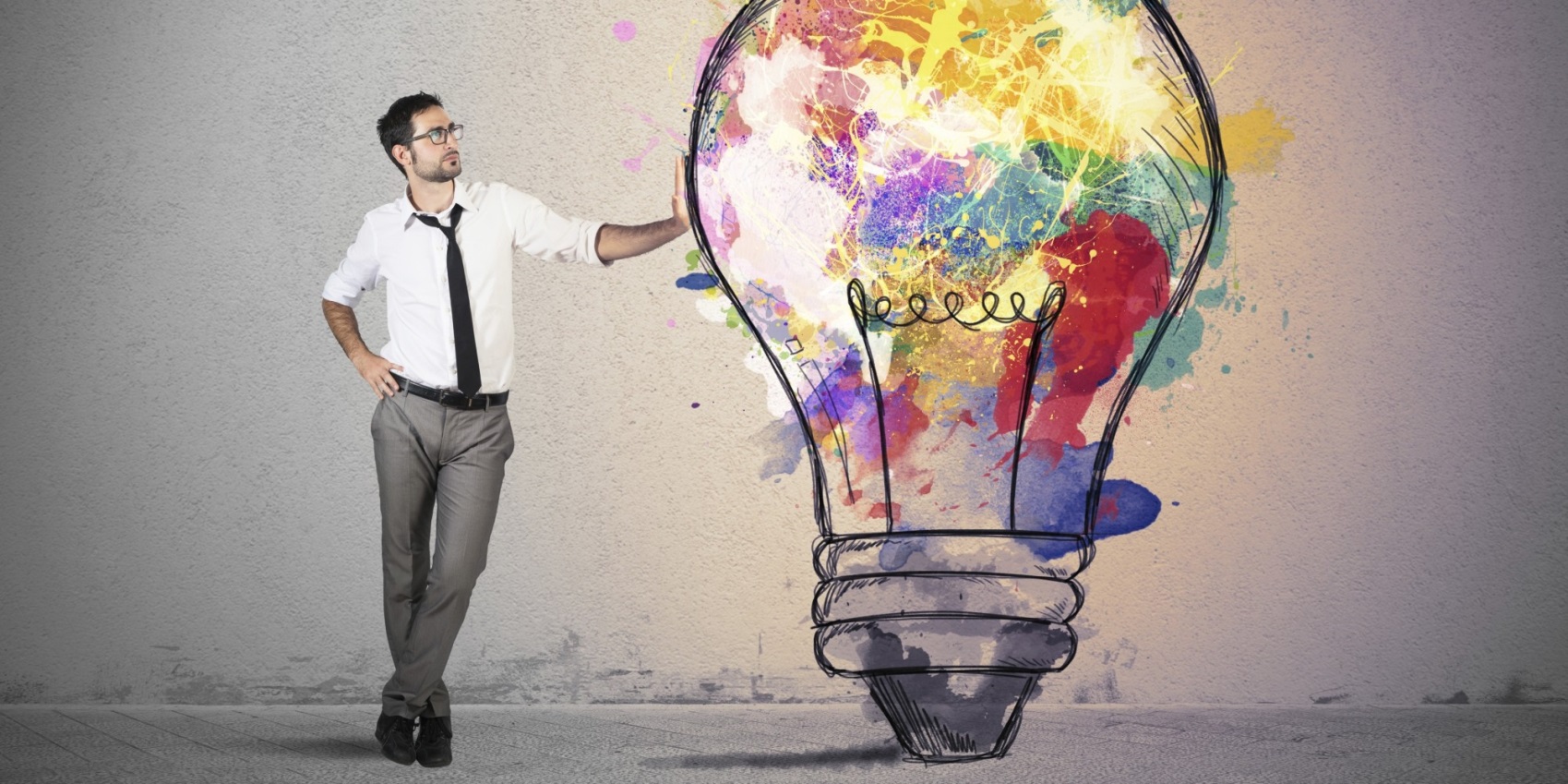 ACESSO A FINANCIAMENTO
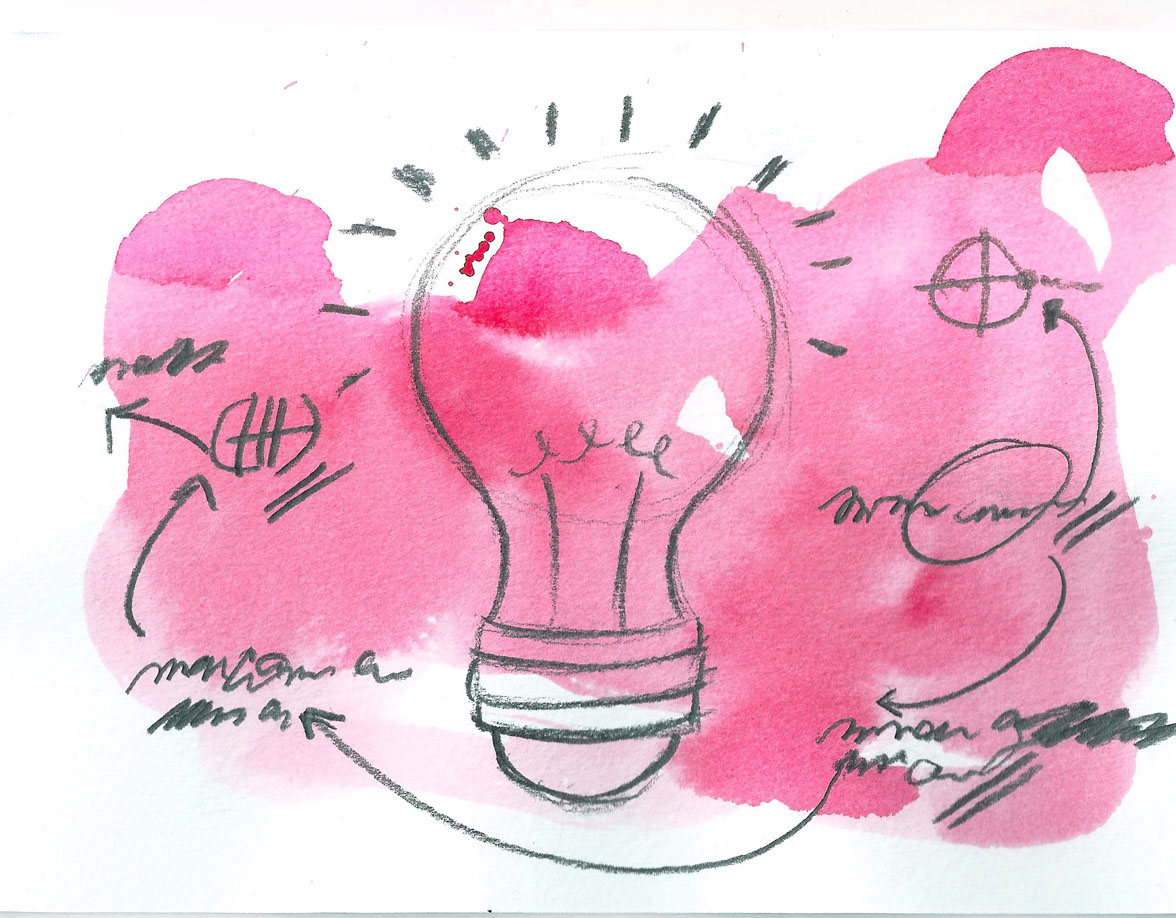 CLUSTERS CRIATIVOS
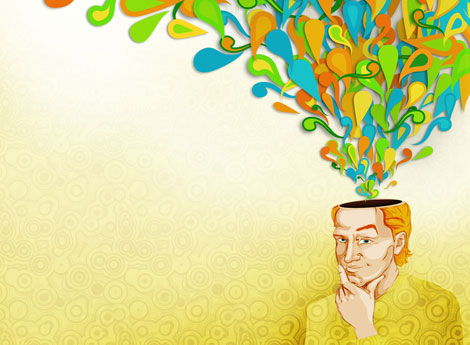